2019-2020Introduction to Special Education December Count Webinar Training
November 12th, 2019
1
AGENDA
2
General Overview
3
Special Education December Count Purpose
Purpose:
The purpose of the Special Education December Count Snapshot is to obtain data for the Annual Count of Students with Disabilities as of December 1st in the State of Colorado and the associated Staff members to fulfill Federal and State reporting requirements. 
			  
Student:
Student data is used to meet federal reporting requirements, calculate Indicators 5, 6, 9, 10 Significant Disproportionality, generate sample lists for Indicator 8 Parent Surveys and record review, and determine ECEA funding for Students with Disabilities. 
 
Staff:
Staff data is used to meet federal reporting requirements and verify staff qualifications.
4
State Performance Plan Indictors associated with December Count Data
SPP Indicator 5 - LRE Placement: % of children 6-21 with IEPs served (A) Inside regular class 80% or more of day, (B) Inside regular class less than 40% of day, (C) In separate schools, residential facilities, or homebound/hospital placements  
SPP Indicator 6 - Early Childhood Settings: % of children ages 3-5 with IEPs (A) Receiving majority of special education and related services in regular early childhood program, (B) Attending separate special education class, separate school, or residential facility 
SPP Indicator 9 - Disproportionate Representation in Special Education: % of districts with disproportionate representation of racial/ethnic groups due to inappropriate identification
SPP Indicator 10 - Disproportionate Representation in Specific Disability Categories: % of districts with disproportionate representation of racial/ethnic groups in specific disability categories to inappropriate identification
5
Who to Report
Students receiving services on an IEP on 12/01/2019   

Parentally Placed Private School Students - even if not on an IEP - code 02
Includes:
all AU residents regardless of where they attend
all students who attend your AU regardless of where they live 
residents in facilities 
Students Parentally Placed in Private School, who attend a private school within your AU boundaries and receive no services whatsoever from the AU. These are reported for proportionate share calculations on two Dec reports.
6
Glossary of Terms
7
Special Education December Count Snapshot
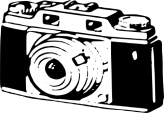 Student Interchange
Special Education IEP Interchange
Staff Interchange
The data is pulled from these Interchange files:
Student School Association
Student Demographic
Special Education December Count Snapshot File Layout and Definitions
Found here: http://www.cde.state.co.us/datapipeline/snap_sped-december 
Purpose
Dependencies
Criteria for records being pulled in
Name and length of each field in both the Student and Staff sections
Source interchange and source file the data is pulled from. Also referred to as primary interchange.    *helpful to know when resolving errors
Secondary interchange and secondary file the data is pulled from if record doesn’t exist in the primary interchange.  (ex. Facility students)
Helpful remarks/details
Internal flags– fields calculated from existing data fields
9
Snapshot File Layout – lists source file and secondary file data is pulling from.
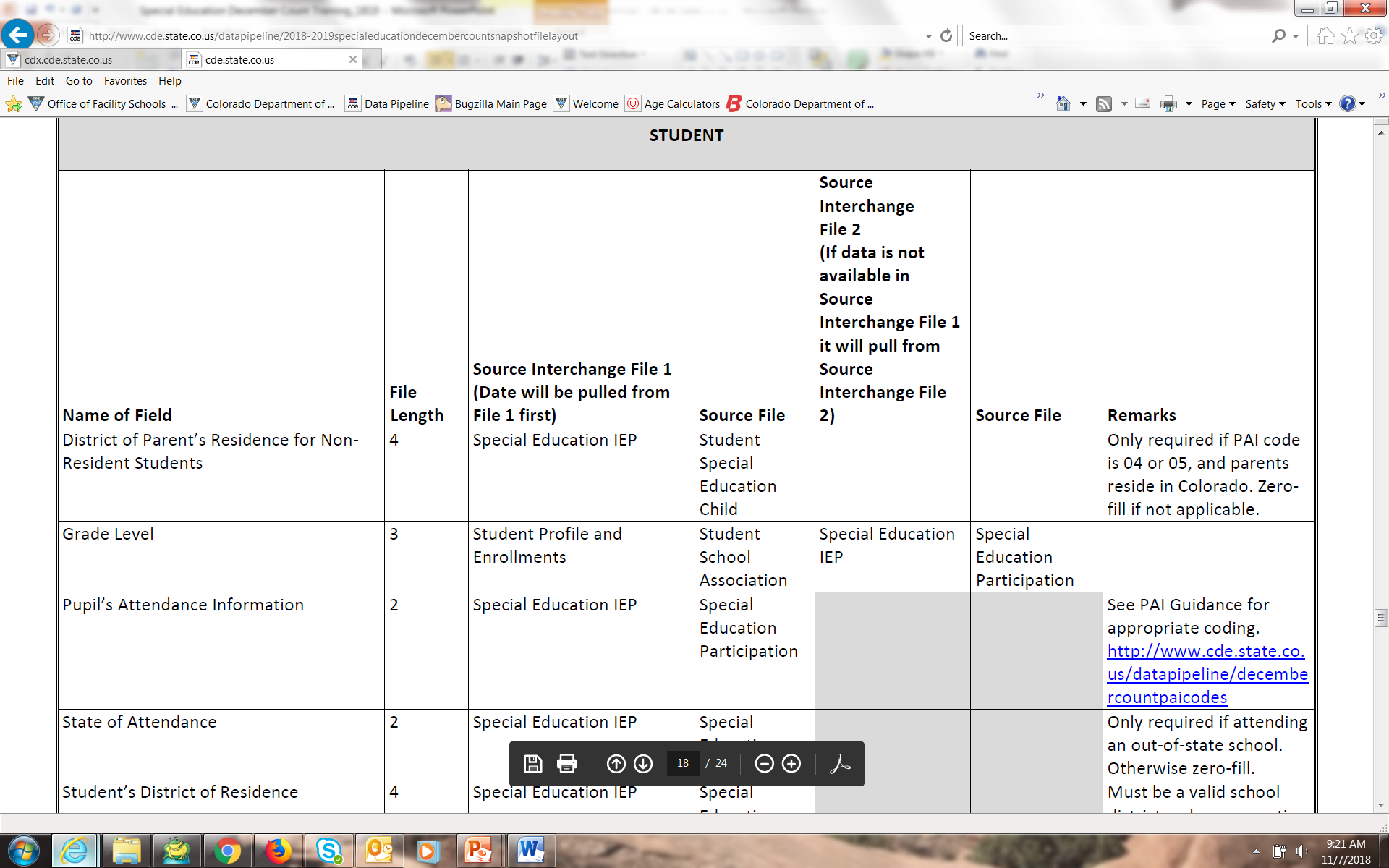 10
Website Overview
http://www.cde.state.co.us/datapipeline
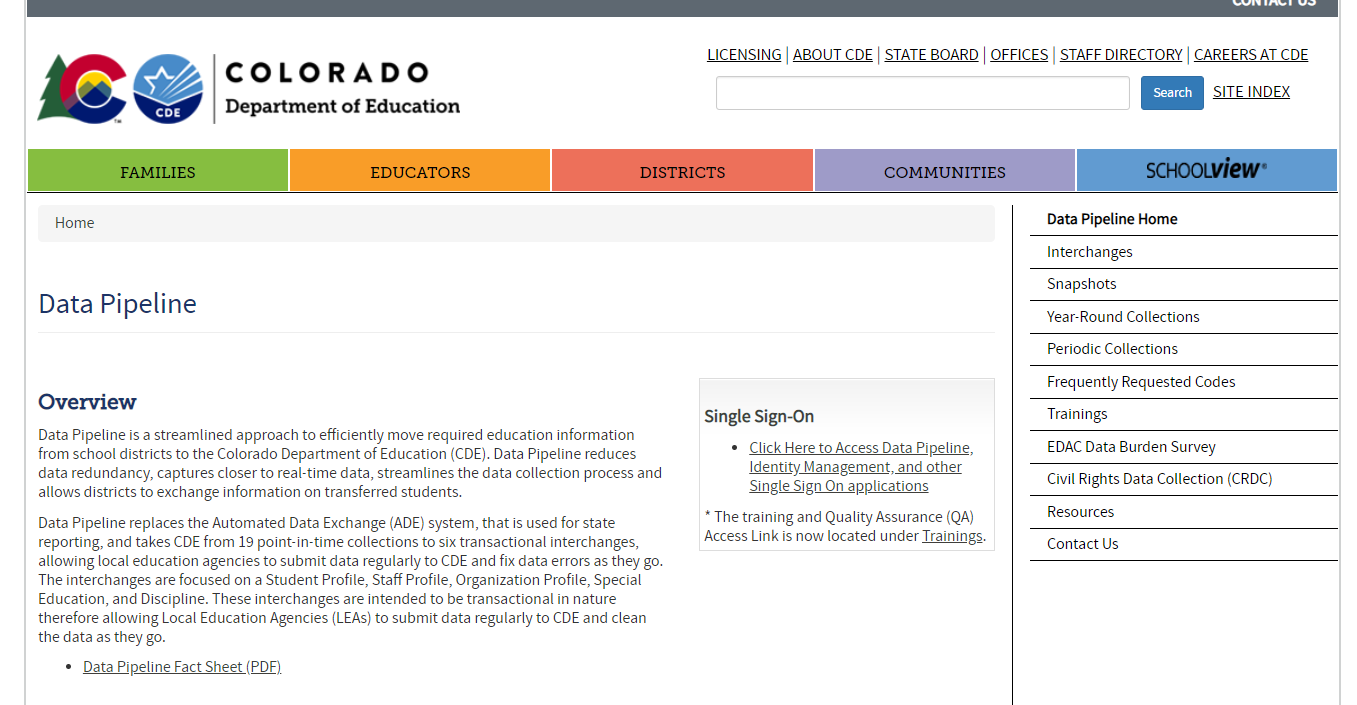 For Staff/IEP Interchange Information
To Log In Pipeline System: 
click here
For December Count Information
Collection dates, Mandatory Collections- legislation and uses, converting csv files to excel, etc.
Codes Available (district codes, school codes, institutes of higher education, etc.)
11
Demographic Data Authoritative Source
Student’s Demographic Data
1st comes from the Student Interchange - Student Demographic File
If the student is not submitted by a district, the data will be pulled from the IEP Child file (Part C, Facility, and Parentally Placed in Private School records)
Student’s Entry Grade Level
1st comes from the Student Interchange - Student School Association File
If the student is not submitted by a district, the Entry Grade Level will be pulled from the IEP Participation file
12
Website Overview – Staff Interchange
For information on Staff data reporting: http://www.cde.state.co.us/datapipeline/inter_staff
At this link you will find: 
Timelines
File Layouts
Templates
Business Rules
Training Webinars
Additional Resources
13
Staff Interchange Files
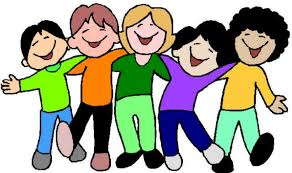 Staff Profile 
General information per staff
Only 1 record per staff
Must be uploaded first
2019-2020 Staff Profile File Layout and Definitions
Staff Assignment 
Provides specifics to actual duties and locations
Multiple records per staff allowed
2019-2020 Staff Assignment File Layout and Definitions
New status report under Cognos Reports/Special Education December Count (DEC role): 
Staff: District/AU Activity Report
Lists the status of all Staff Profile and Staff Assignment file uploads
Breaks it out by district and AU
14
Staff Profile Overview
1 record per staff employee
EDID cannot be zero – filled
Last Name, First Name, Date of Birth and Gender must match with information in EDIS for the EDID
Race must be provided for all staff
Ethnicity – Hispanic or Latino is considered an Ethnicity, a race must also be reported
No fields are allowed to be blank except Exit Date
If field is not required for a particular staff member, it may be zero-filled instead
15
Staff Assignment Overview
Multiple records are allowed per person based on 
Special Education Status
Location
Job Class Code
Grant Code
Teaching Subject Area
Grade levels (elementary and secondary need to be separated)
When reporting 2 or more records for a person…
Contract Days would not be split
Base Salary would be split accordingly
Hours per Day would be split accordingly
16
Staff Records Included in December Count Snapshot
Included:
All Special Education staff employed as of December 1st 
Full or Part-time
Office/clerical, teachers, administrators, purchased staff
Excluded:
Substitutes unless they are permanent (90 days or more in the same classroom consecutively)
Temporary workers, such as after school coaches
Regular Education staff – they are reported in the Human Resources snapshot
Staff not employed December 1st
17
December Count Staff Snapshot Criteria
In order for a staff record to be included in the Special Education December Count Data Collection the following must be true:

Must be Error free at the Staff Interchange
Special Education Flag = 1
AU code must be populated in both Staff files 
Start date is December 1st or prior to December 1st of reporting school year 
End Date is either blank (not ended) or post December 1st of the reporting school year 
EDID is reported in both Staff Profile & Assignments Interchange
Records with the following Employment Status Codes will be included: 11, 12, 13, 23, 25 or 26 
The Staff Profile and Staff Assignment Association File will be joined based on the School year, the teachers EDID, the sped assignment flag = 1, the district (or Admin Unit), and the records being error free.
18
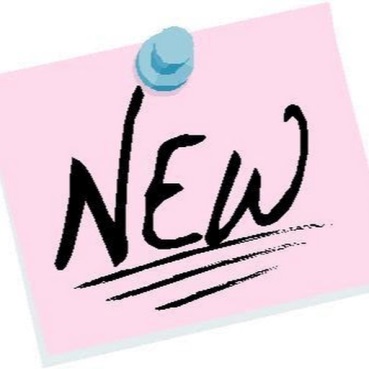 2019-2020 STAFF Interchange Summary of Changes
Updates:
 The following job class codes are in the process of being added:
336  = Instructional Program Consultant/Coordinator/Supervisor (this code is not a replacement for code 102. Every AU is still required to report at least one Special Education Director under code 102)
342 = Specialized Professional Manager/Supervisor
426 = Temporary/Part-time Worker (As needed - a record with this code will NOT be pulled into the Special Ed December Count snapshot)

All updates can be found here: 2019-2020 Staff Interchange Summary Updates
Remember:  Every AU is still required to report at least one Special Education Director under code 102
19
Website Overview – Special Education IEP Interchange
http://www.cde.state.co.us/datapipeline/inter_sped-iep
At this link you will find: 
Timelines
File Layouts
Templates
Business Rules
Training Webinars
Additional Resources
20
Special Education IEP Interchange – 2 Files
Participation File 
Special Education services information
1 record per student
Child File
Demographic information
1 record per student
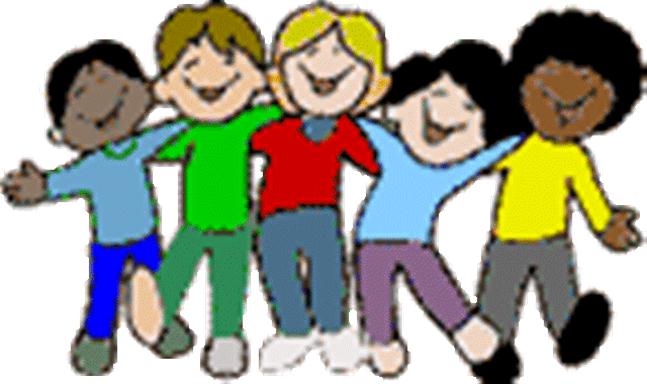 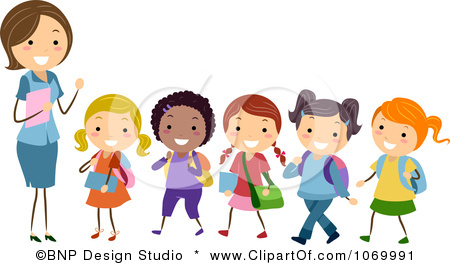 IEP Interchange Resources located here: http://www.cde.state.co.us/datapipeline/inter_sped-iep 
Deadlines
File Layouts and Definitions
Business Rules
Trainings
Templates
Additional Resources
21
Special Education Participation File Layout and Definitions
What’s included in the file layouts? 
Dependencies and record expectation
Name every data field collected within the file
Order (format) of the fields  
# of characters in each field
Examples and remarks that help clarify
Data field name, definition, and more details provided below the ordered format
Includes applicable codes for each field 
Changes listed at bottom of layout and highlighted or crossed out in the name and definitions
22
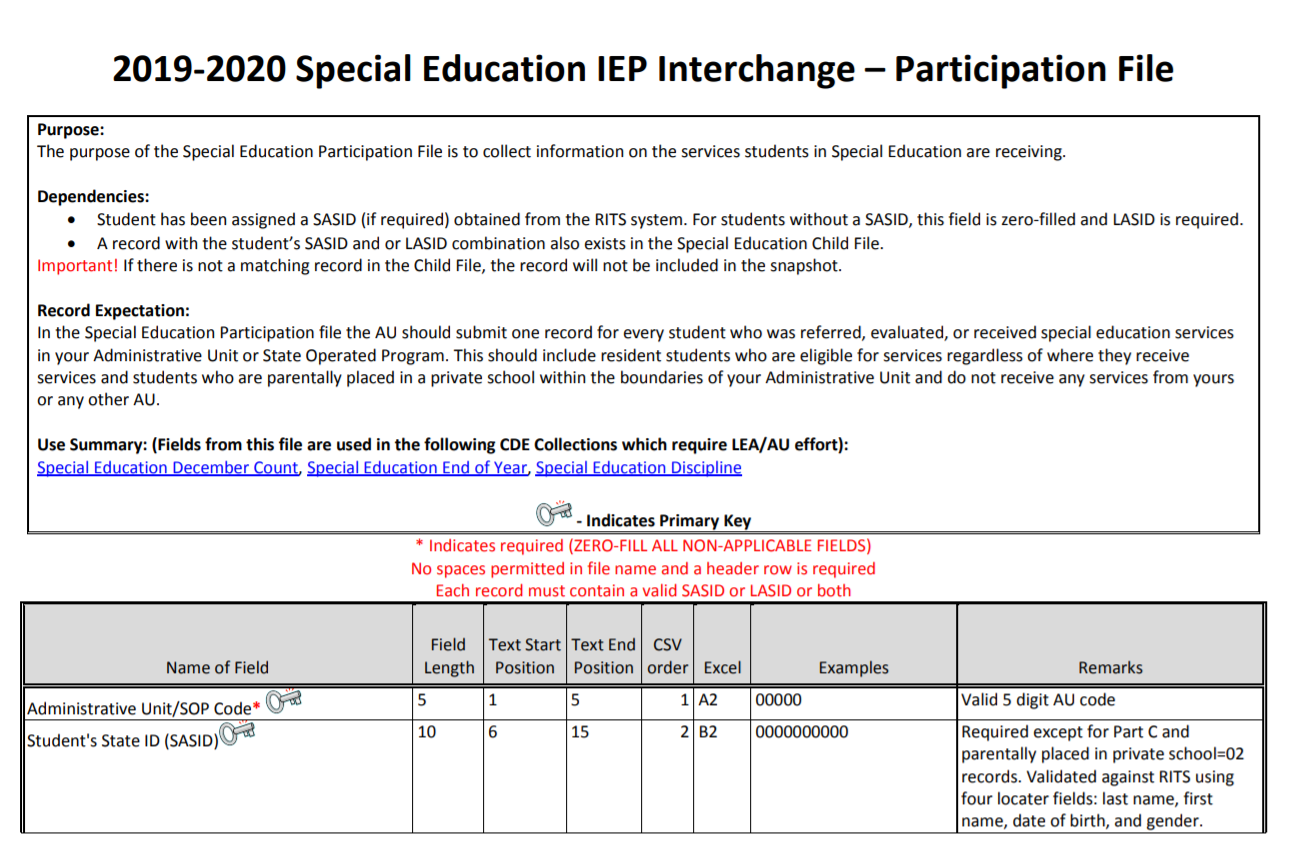 23
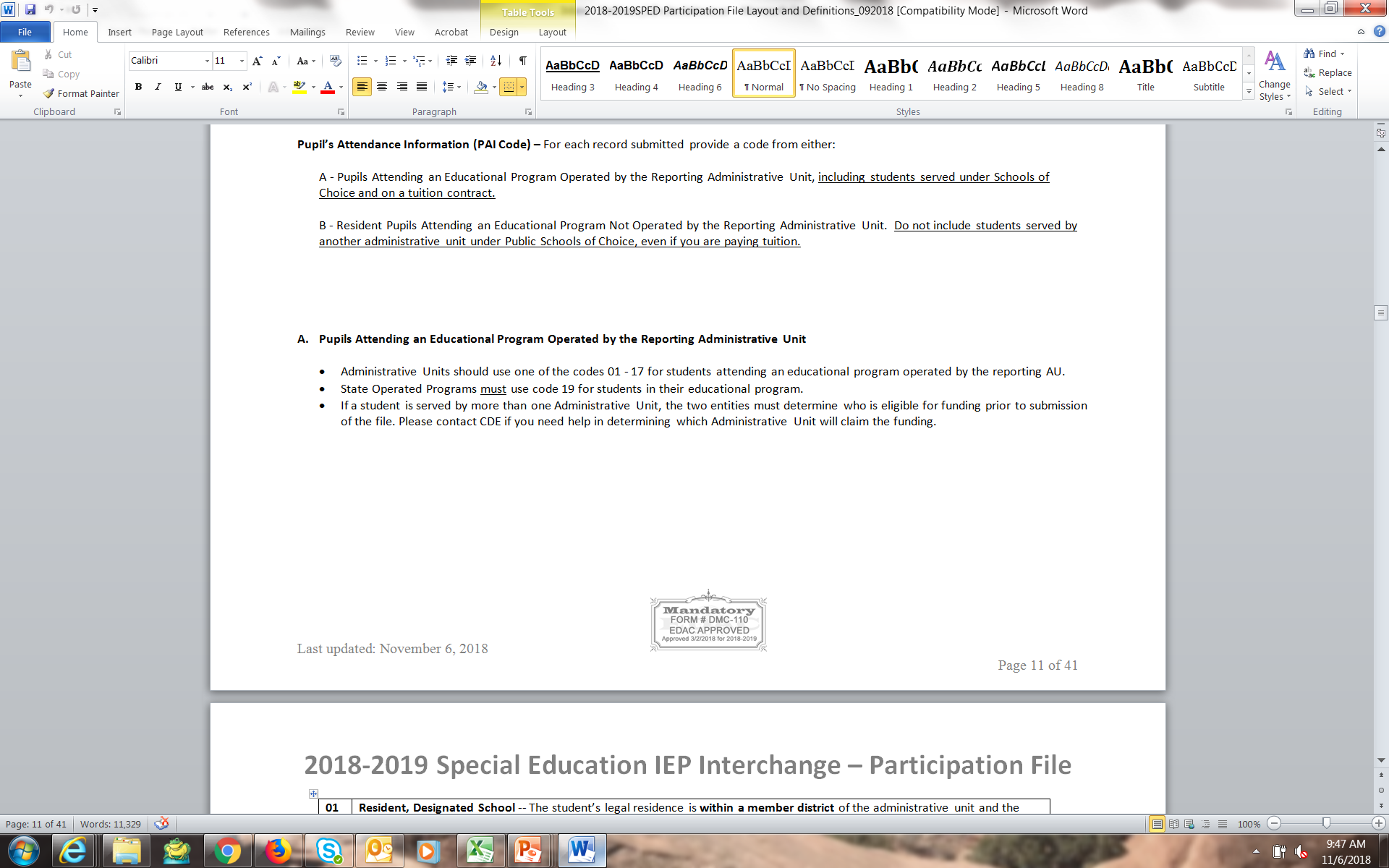 Field Name and Definition Example- PAI Code
24
Just a few of the applicable codes for PAI code field and definition/details for each to help determine which code to use
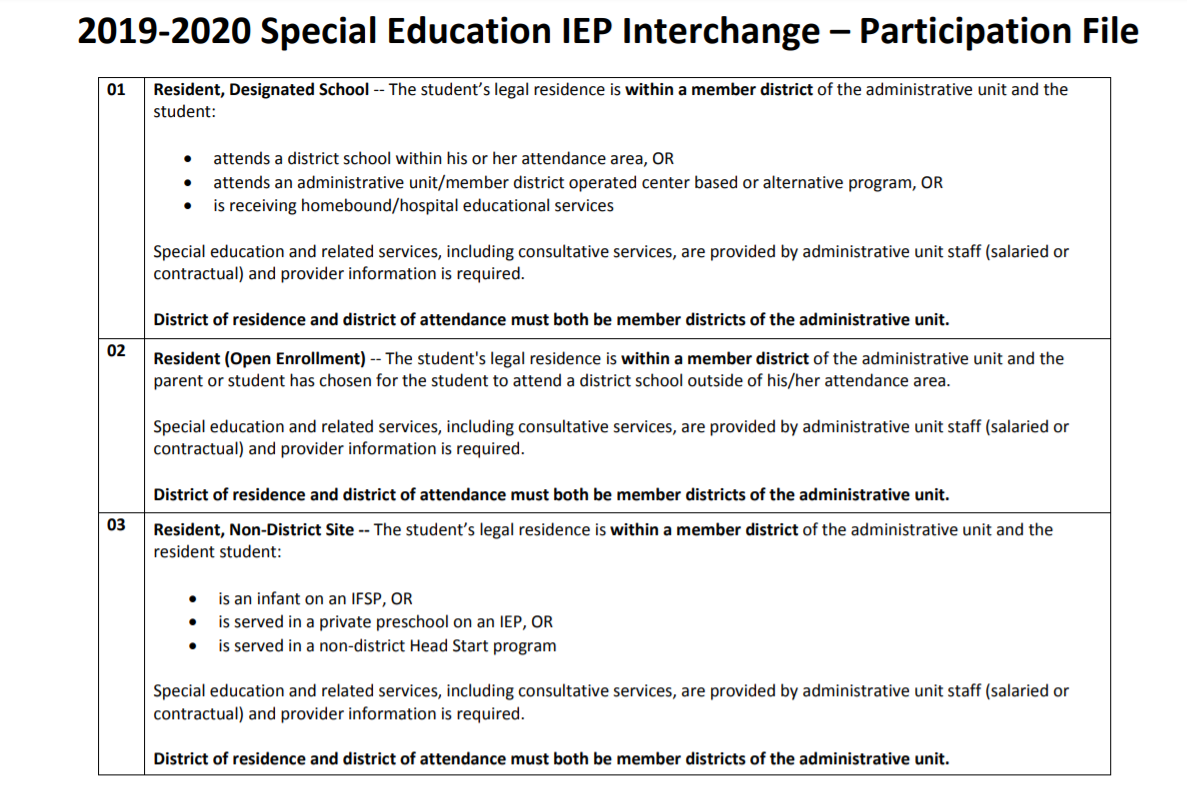 25
2019-2020 IEP Interchange Summary of Changes
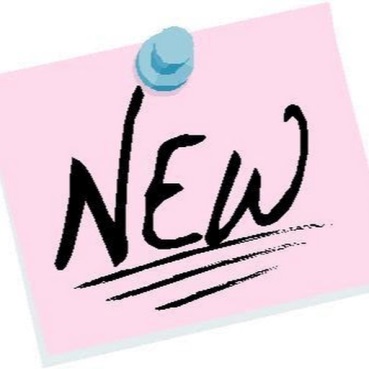 Child File: No changes
Participation File: Delay Codes Cleaned Up
The reason for this change is to clean up the delay code options in order to simplify and better align with federal requirements. The changes consist of deleting 17 codes, adding 4 new codes, and modifying the definition of 8 codes.
Summary of Changes document posted here:
2019-2020 Special Education IEP Summary of Changes Document
26
December Count Student Snapshot Criteria
In order for an IEP records to be included in the Special Education December Count Data Collection the following must be true:
 
Date of Entry to Special Education is December 1st or prior to December 1st of the reporting school year OR Parentally Placed in Private School is 02. 
A record with a Date of Exit from Special Education prior to December 1st would not be included in the December Count.
Data from the Student Enrollment Interchange will be based on the default tagging.
27
December Count Student Snapshot Additional Criteria
Pull all error-free records meeting above criteria from the Special Education Participation file and match them with records in the Student Profile Interchange. The Student Profile Interchange is the authoritative source for (SASID, LASID, Student’s First Name, Student’s Middle Name, Student’s Last Name, Student’s Gender, Student Date of birth, Student’s Ethnicity, Student Race American Indian, Student Race Asian, Student Race Black, Student Race White, Student’s Race Native Hawaiian or Other Pacific Islander, Grade level).  
The Special Education Child file, the Special Education Participation file and the Student Profile file will be joined based on the following criteria:  SASID, LASID, school year, district (or Admin Unit), and error free records.
If the student is not part of a district then these fields will be pulled from the Special Education Child file.
All additional fields will be pulled from the Special Education Student Participation file, except for federal race student and the ELL status, which are calculated.
28
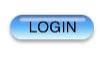 Accessing the Data Pipeline
29
Accessing the Data Pipeline
Identity Management (IdM)
CDE provides Local Education Agencies (LEAs) a means of administering and maintaining user access to CDE applications. 

IdM ensures protection of data received, collected, developed, and used by CDE in compliance with the Family Educational Rights and Privacy Act as well as other privacy mandates. 

IdM Website: https://cdeapps.cde.state.co.us/index.html
30
https://cdeapps.cde.state.co.us/index.html
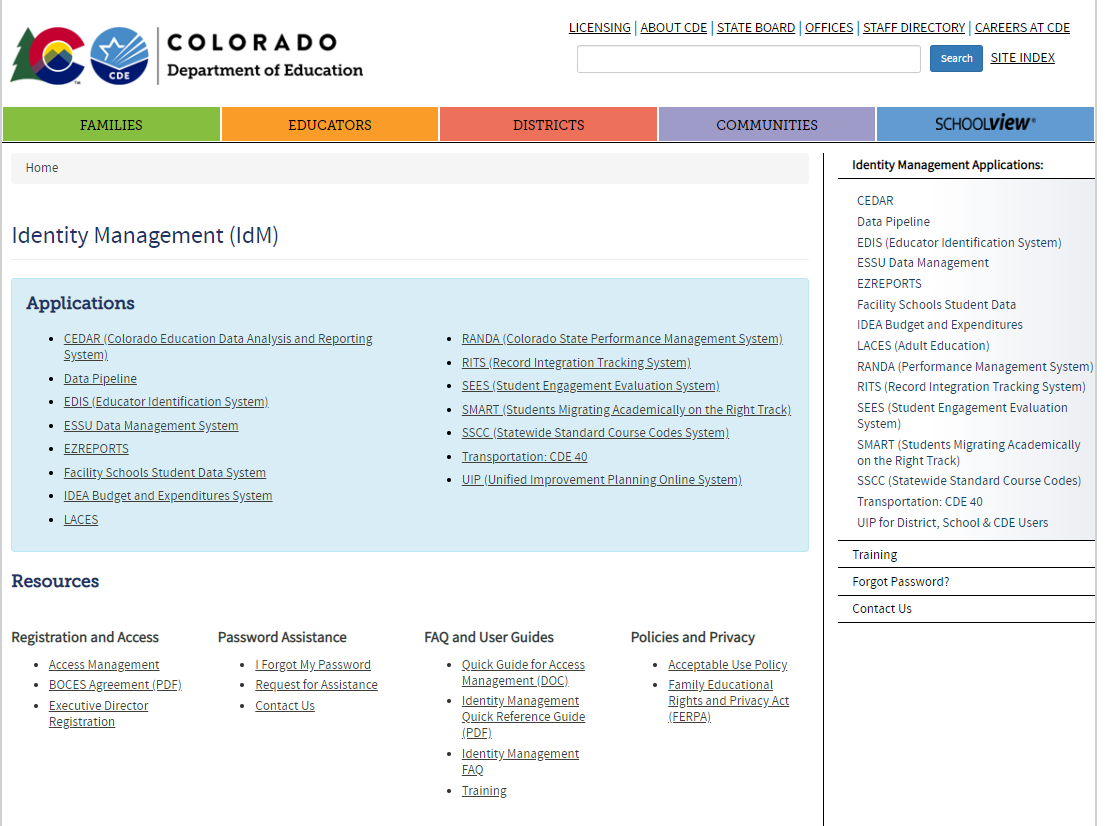 *single sign-on used for all CDE applications listed here
LAM Help Guide and resource modules
*LAMS: Click Access Management to add or modify IdM accounts 
*Special Education Directors click Executive Director Registration to register as AU User Manager in IdM.
31
Identity Management
Responsibilities

District Superintendent
Responsible for creating and managing a user or a group of users known as the Local Access Managers (LAMs) 
Local Access Manager (LAM)
Responsible for approving and administering access to CDE systems for all users within their organization.
District and Administrative Unit LAMs (access to assign 4 digit or 5 digit group roles
Data Pipeline Groups (for the purpose of this training)
Interchange
SPE – Special Education IEP
Snapshot 
DEC – Special Education December Count
User - employee of a local education agency (LEA) who has been granted CDE application access by either the District or the Administrative Unit LAM
32
Special Education December Count Roles
Every Administrative Unit will have at least 1 personnel member with the DEC “Approver” role
The Special Education Director does not have to be the person with the Approver role. The director is responsible for authorizing reports and validating accuracy of reporting. 
There can only be one DEC role associated with a User Name (Email)
There can be several staff members in your Admin Unit with a DEC role
33
Identity Management Roles
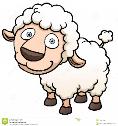 Staff Interchange Roles:
STF~ LEAUSER – upload and modify staff interchange files OR
STF~LEAVIEWER – view (only) staff interchange data

Special Education IEP Role:
SPE~LEAUSER – upload and modify Special Education IEP Interchange Files

Special Education December Count Snapshot Roles:
DEC~LEAAPPROVER – Approves, creates, views Snapshot OR
DEC~LEAUSER -  creates, views Snapshot OR
DEC~LEAVIEWER- views snapshot

*Choose 1 role per Group
34
Identity Management – Staff Roles
Preferred Options:
STF Associated with the 5 Digit AU Code    
User may only report Special Education staff (flag=1)
Example: 64043-STF~LEAUSER

STF Associated with the 4 Digit District Code
User may report ALL staff data for the district - regular ed staff and Special Education staff or just regular ed staff
If you are reporting all staff be sure to be available to make changes to special education data in accordance with the timeline.
Example: 0030-STF~LEAUSER


Not Recommended:
STF Associated with the 4 Digit BOCES Code
User can report ALL staff for the BOCES – regular education and Special Education.  

A User can only have 1 STF role associated with their login
Districts and Administrative Units to determine structure
35
Data Pipeline Process
36
Where to access the Data Pipeline
https://cdeapps.cde.state.co.us/index.html
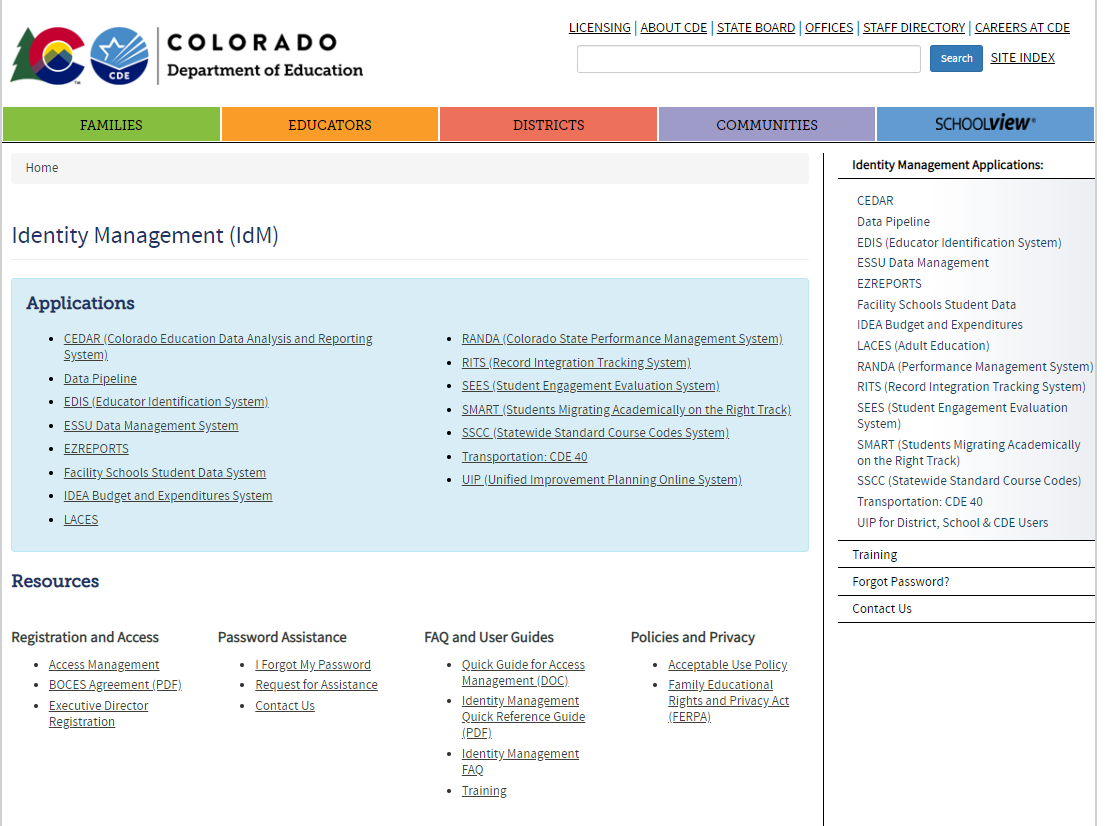 *single sign-on login used for all CDE applications listed here
37
Login
Username is the email address associated with your IdM account
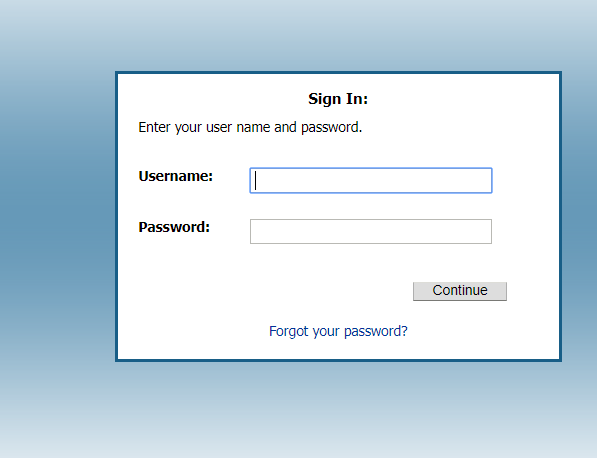 Password specified by you
38
Correct Access
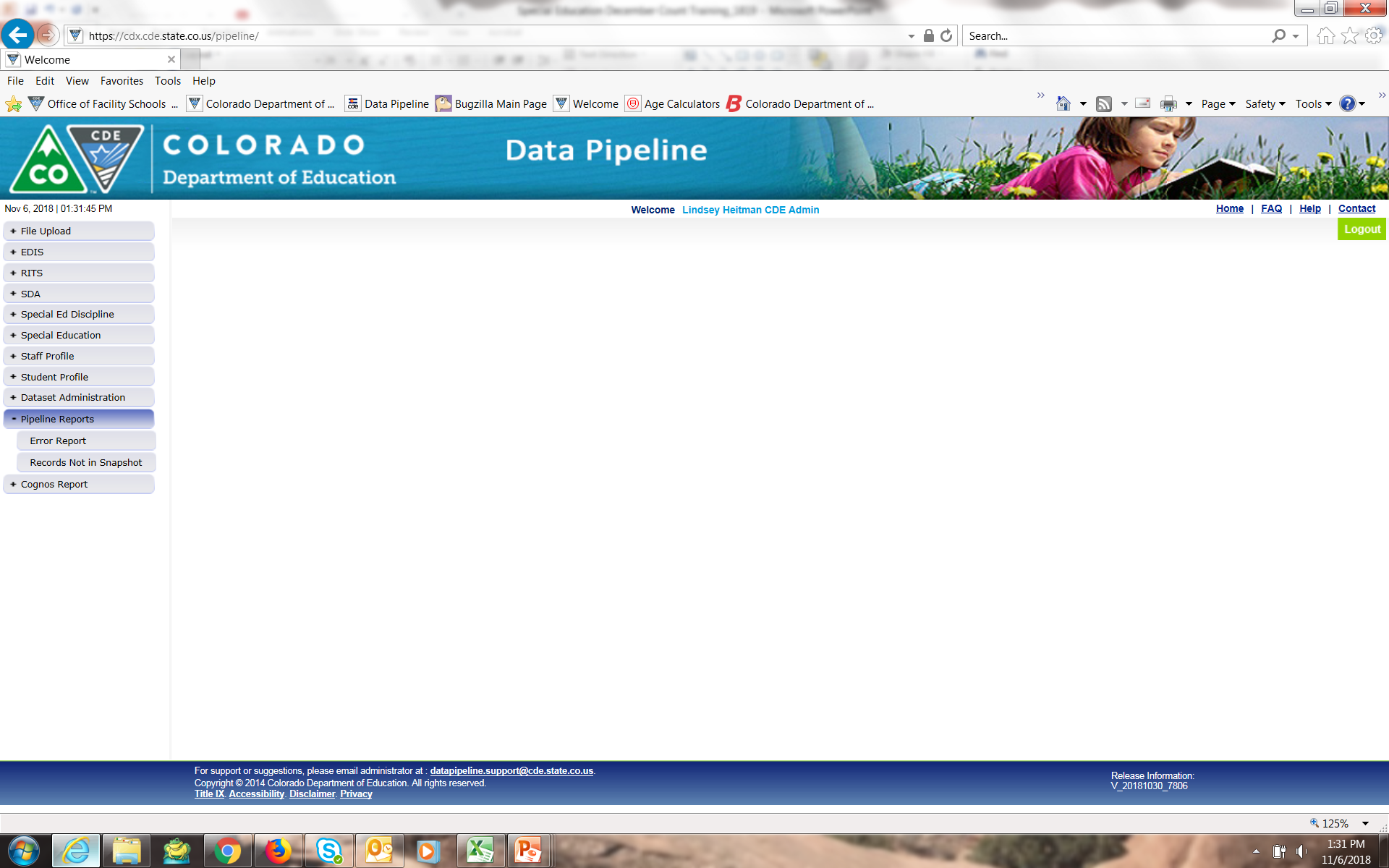 The menu items listed on the left depend upon your IdM roles
Be sure you see the ‘Special Education’ tab (SPE and/or DEC role)
Be sure you see the ‘Staff Profile’ tab (STF role) if you’re uploading staff data
39
Interchange Process Overview
Once No Errors in All Files Needed -> Create Snapshot
40
1st Step: Format Checker *optional
Once the file is created, you have the option to run it through the Format Checker to ensure all the bytes are correct.  
The system checks the first row of data only.
All fields PASS = Ready to upload
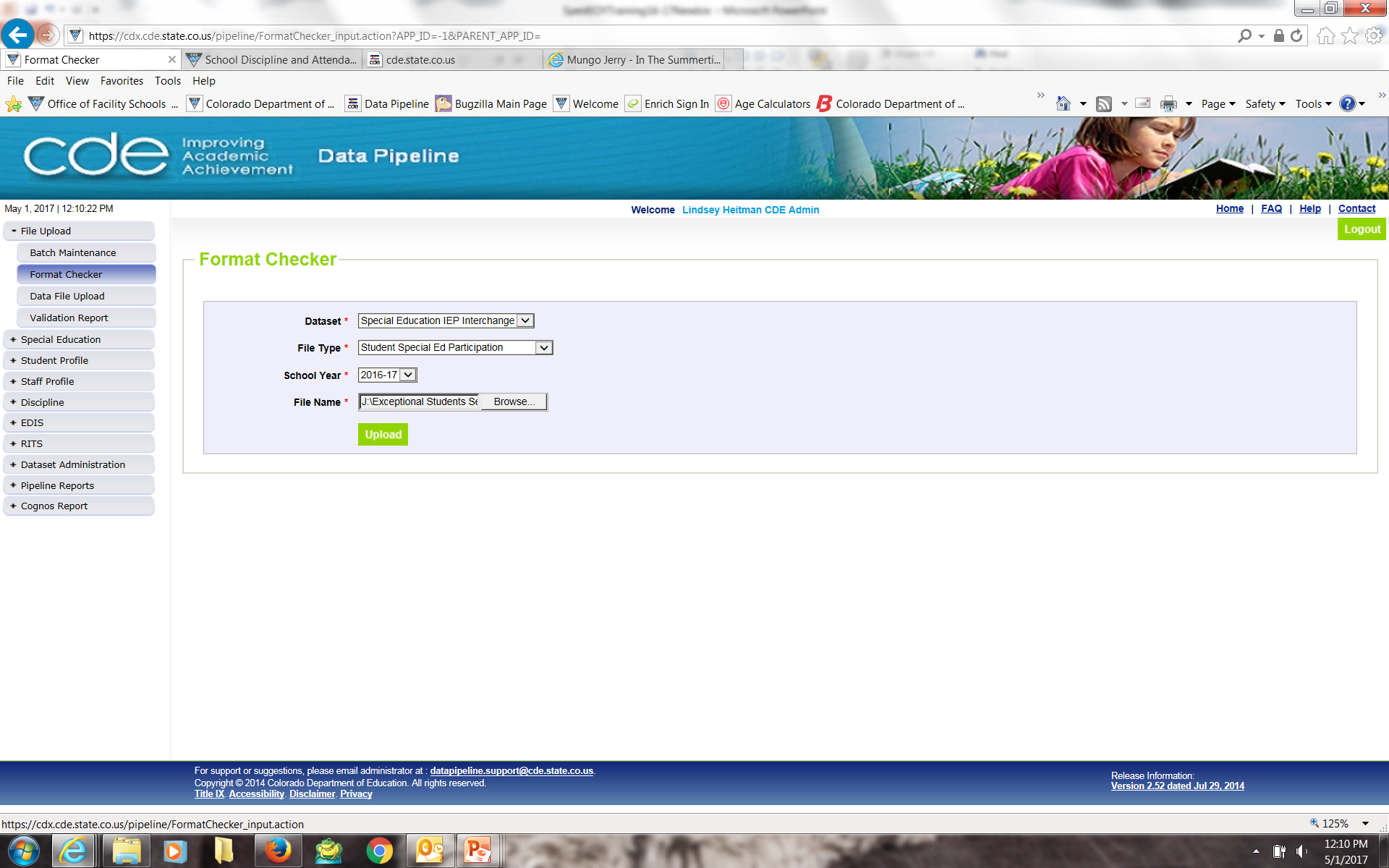 41
Step 2: Data File Upload
Click on File Upload/Data File Upload
Choose File Type and School Year. Organization should populate with your AU. 
Click on Browse to locate File
Choose Replace
Hit Submit
Note message in green below.  A Batch ID will be created.
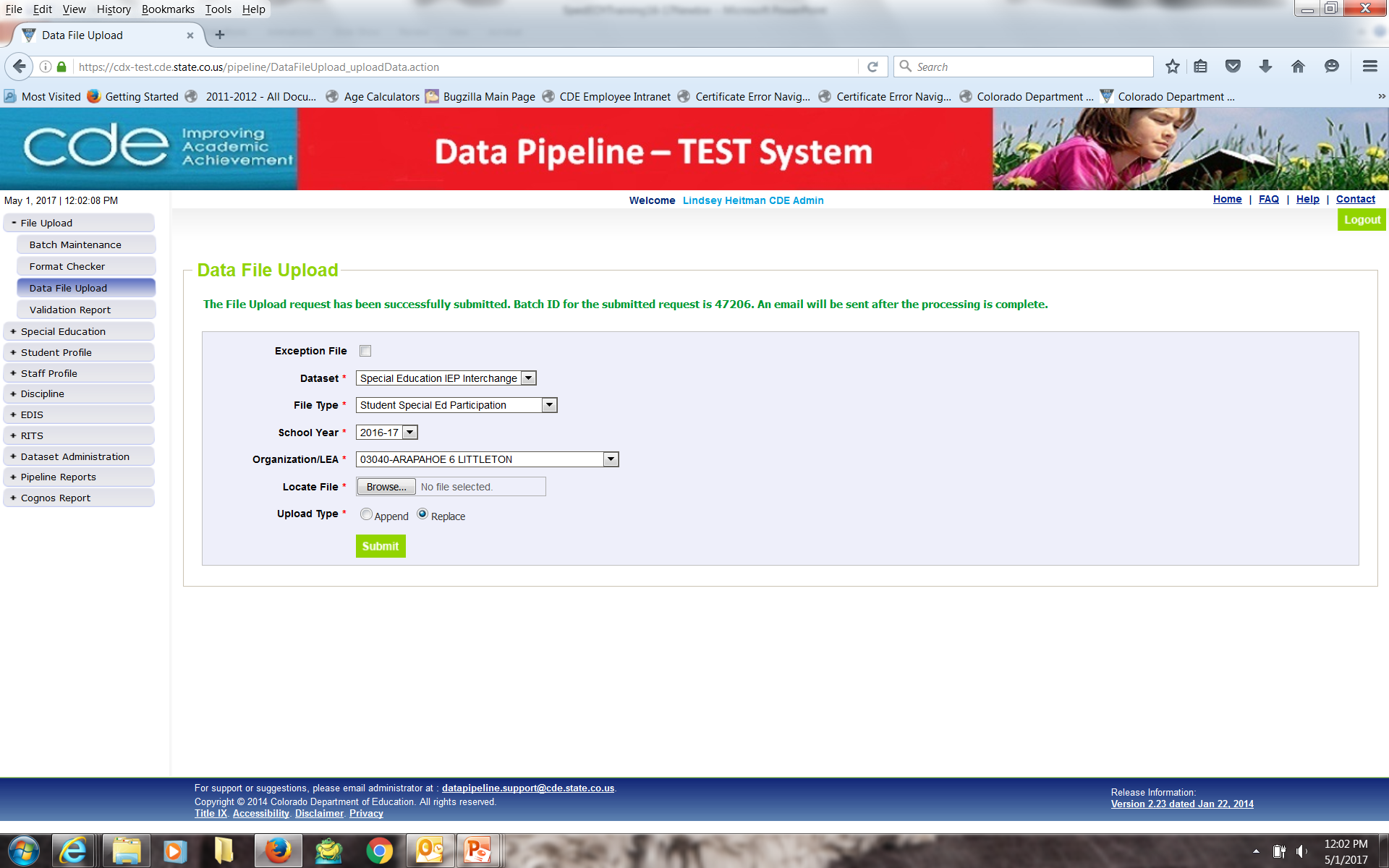 42
File Upload: Email Confirmation
Check email to ensure file was successfully uploaded

Below is an email in a case where the file didn’t successfully upload. Additional details are provided
-----------------------------------------------------------------------
This message is to notify you of the Data Pipeline file upload errors. The errors must be corrected and the file must be uploaded again.
-----------------------------------------------------------------------
 File Submission Processed by Data Pipeline: 
        Submission ID:             	46765
        Date:                 			05/02/2017 03:18 PM
        Name:                		Lindsey Heitman
        Year:                 			2017
        User ID:              		heitman_l@cde.state.co.us
        File Name:              		Participation_1617.xlsx
        Error:                 		Error in file upload with batch id : 46765
43
Step 3: Batch Maintenance – Very Important Step
Check Batch Maintenance to ensure files have processed successfully. 
Processed Indicator will say “YES”.   If blank or “No”, file did not process successfully 
Check Record Count, Error Count, and make sure submitted date and time look accurate.
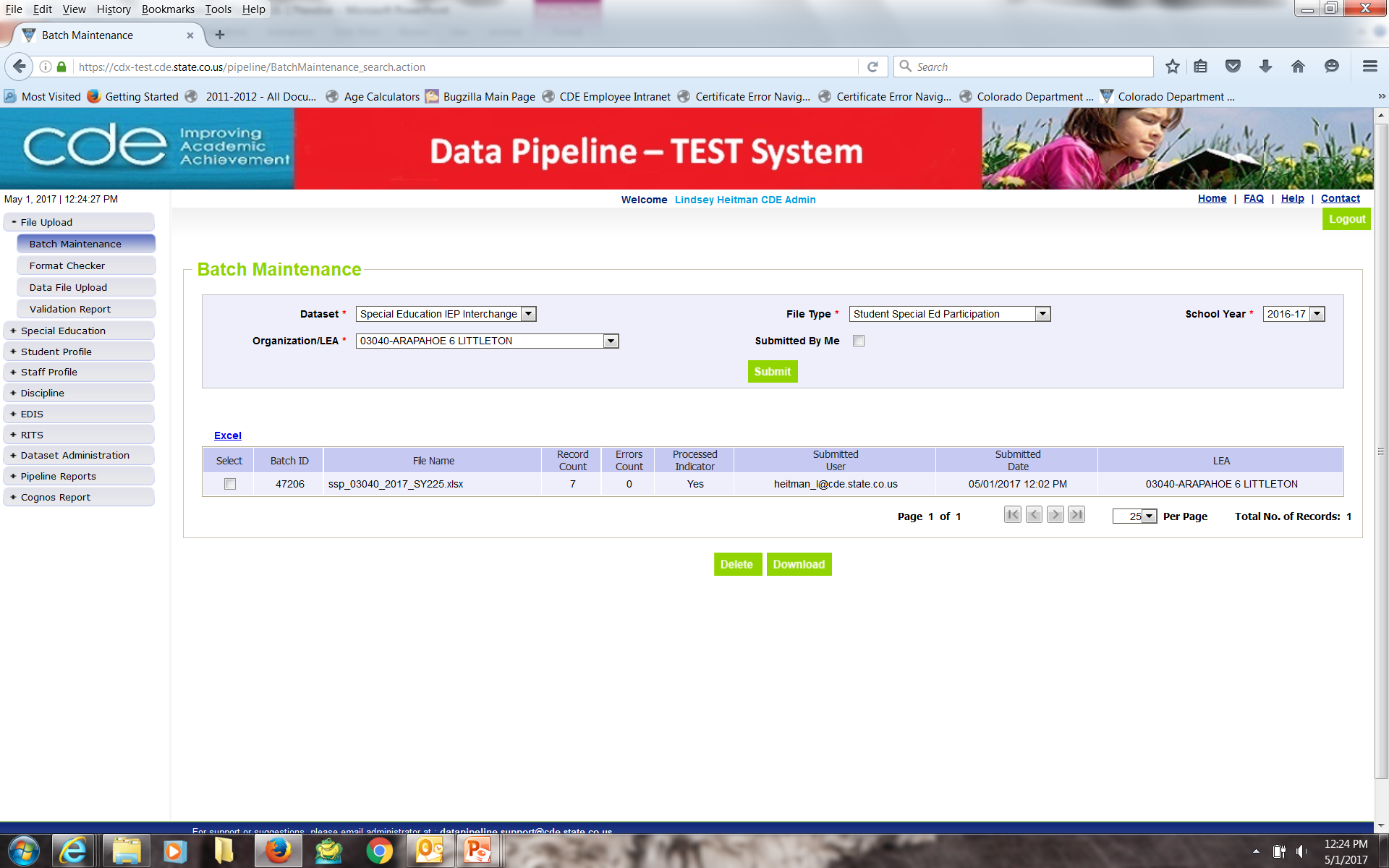 *Processed Indicator should say Yes
44
File Won’t Upload?? Check for these…
Excel, CSV, or Text formats are accepted
Excel template for IEP files posted online http://www.cde.state.co.us/datapipeline/inter_sped-iep under Templates (however, it is not necessary to use a template if your file already extracts in one of the accepted formats)
Try pasting your data into a fresh template downloaded from this site
No spaces in file name 
No blank fields 
Be sure the file is not open when uploading
Be sure you haven’t lost all your leading zeros on a CSV file or it won’t upload (steps for saving them posted online) http://www.cde.state.co.us/datapipeline/resources
45
Checking IEP Interchange Errors – 2 places
1. Data Pipeline-Cognos Reports-Special Education IEP:
Detail and Summary Error Report for each File
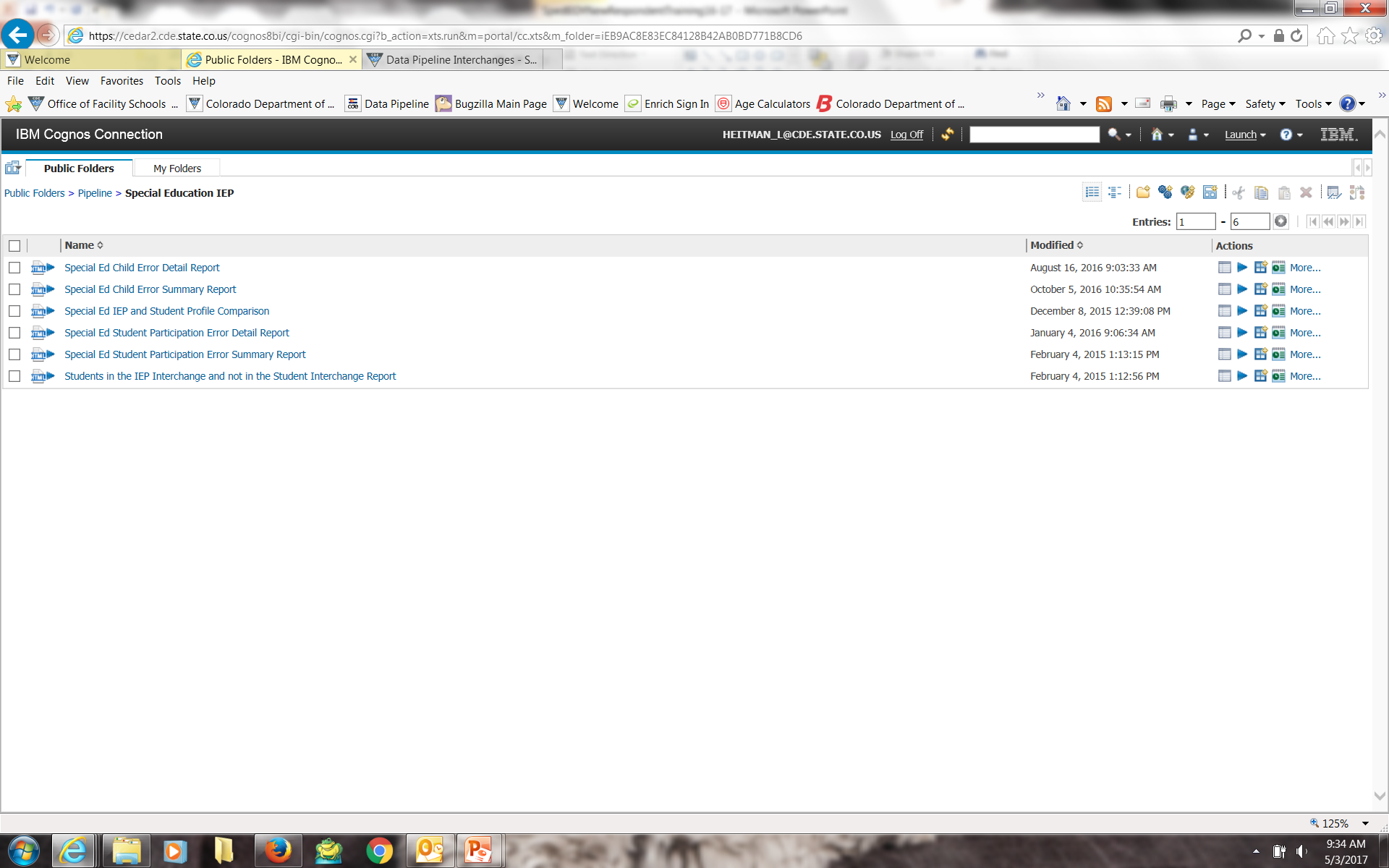 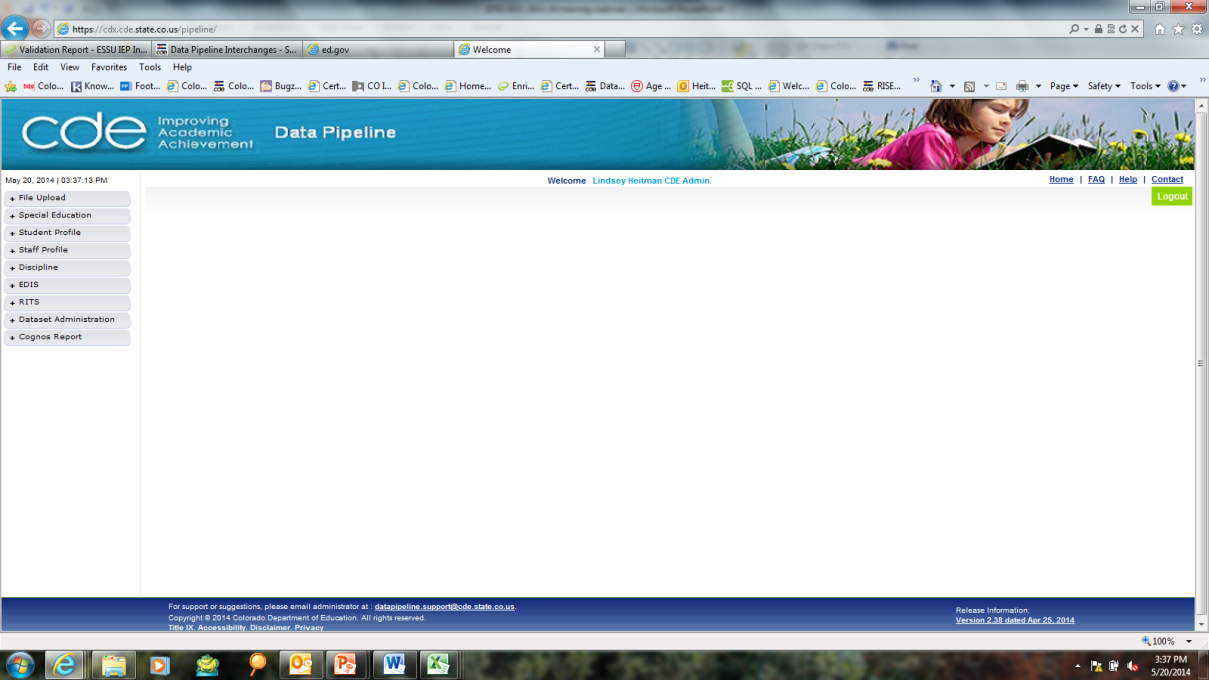 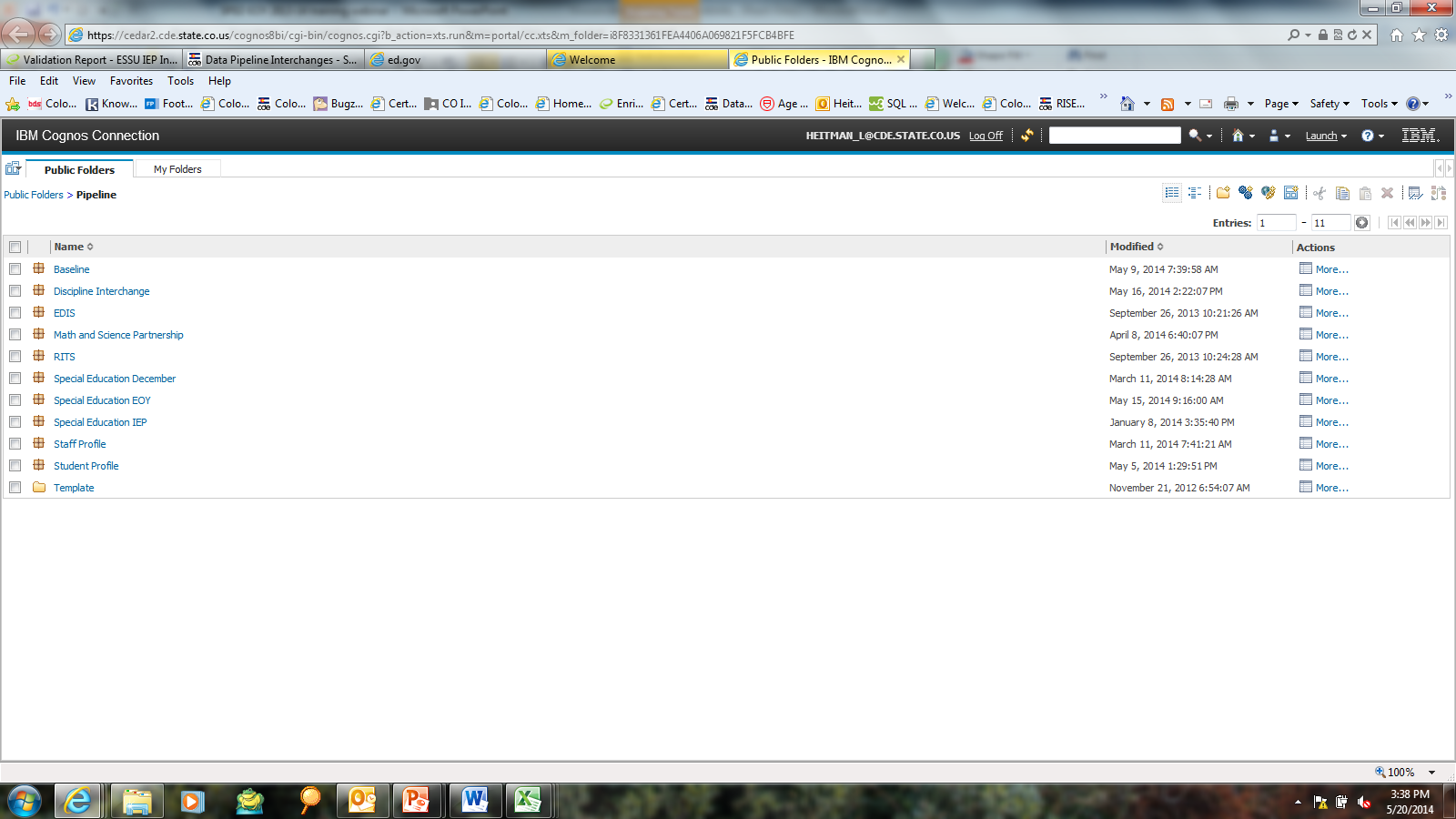 46
Pipeline Error Reports
2.  Pipeline Reports-  Error Reports
Recommended option for accessing Interchange and Snapshot level error reports
Dataset: Special Education IEP 
File Type: select the name of the file you’re checking 
Export to Excel to view errors in detail
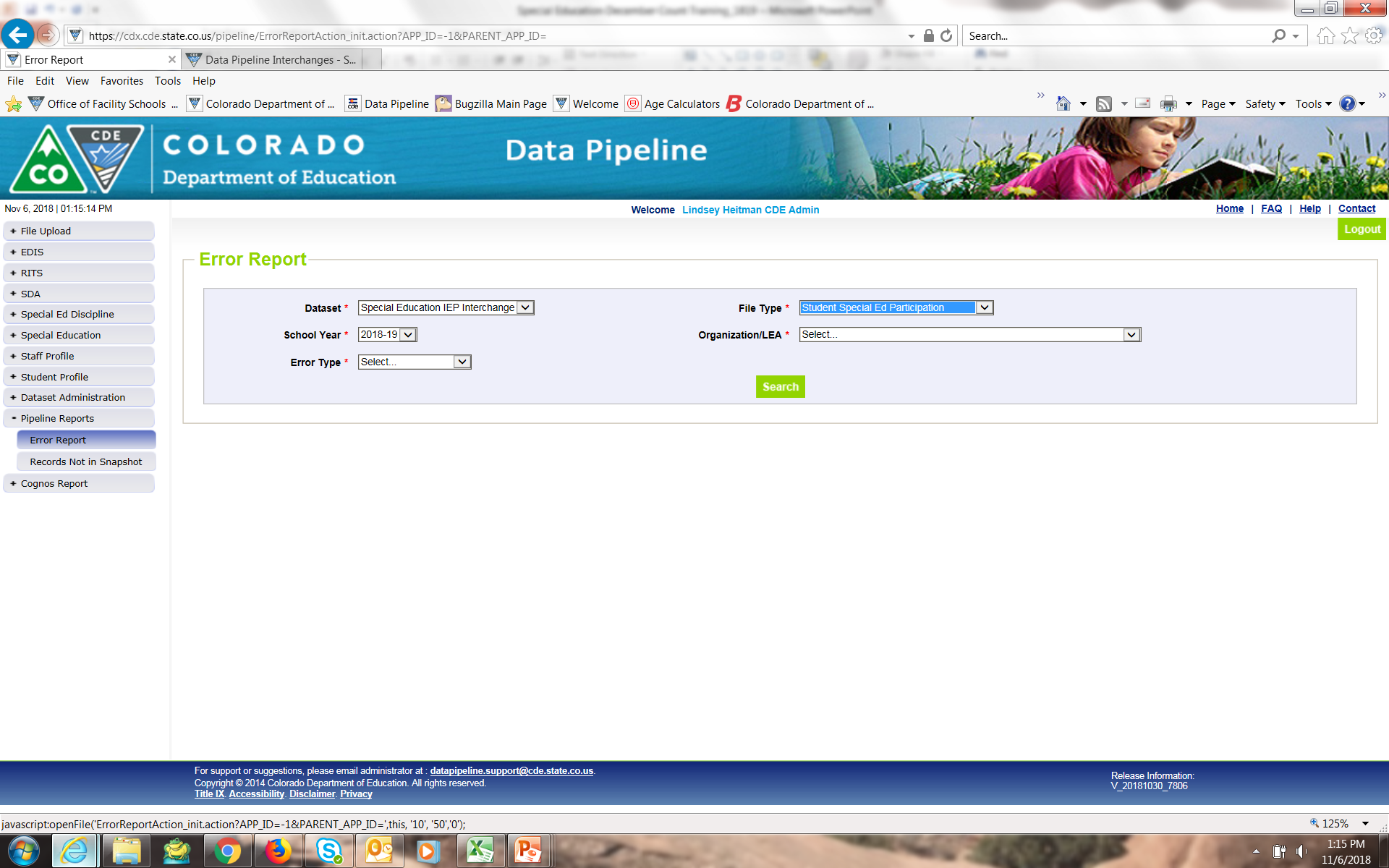 47
SNAPSHOT PROCESS
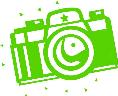 48
Snapshot Steps
Prior to creating a snapshot:
Verify that all 4 files are uploaded and have processed successfully – Child, Participation, Staff Profile, Staff Assignment
Batch Maintenance screen
Email confirmations
Status Dashboard
Cognos Reports/Special Education December Count – Staff: District/AU Activity Report
Ideally  files are error free, but not required in order to create a snapshot
49
How to Create a Special Education December Count Snapshot
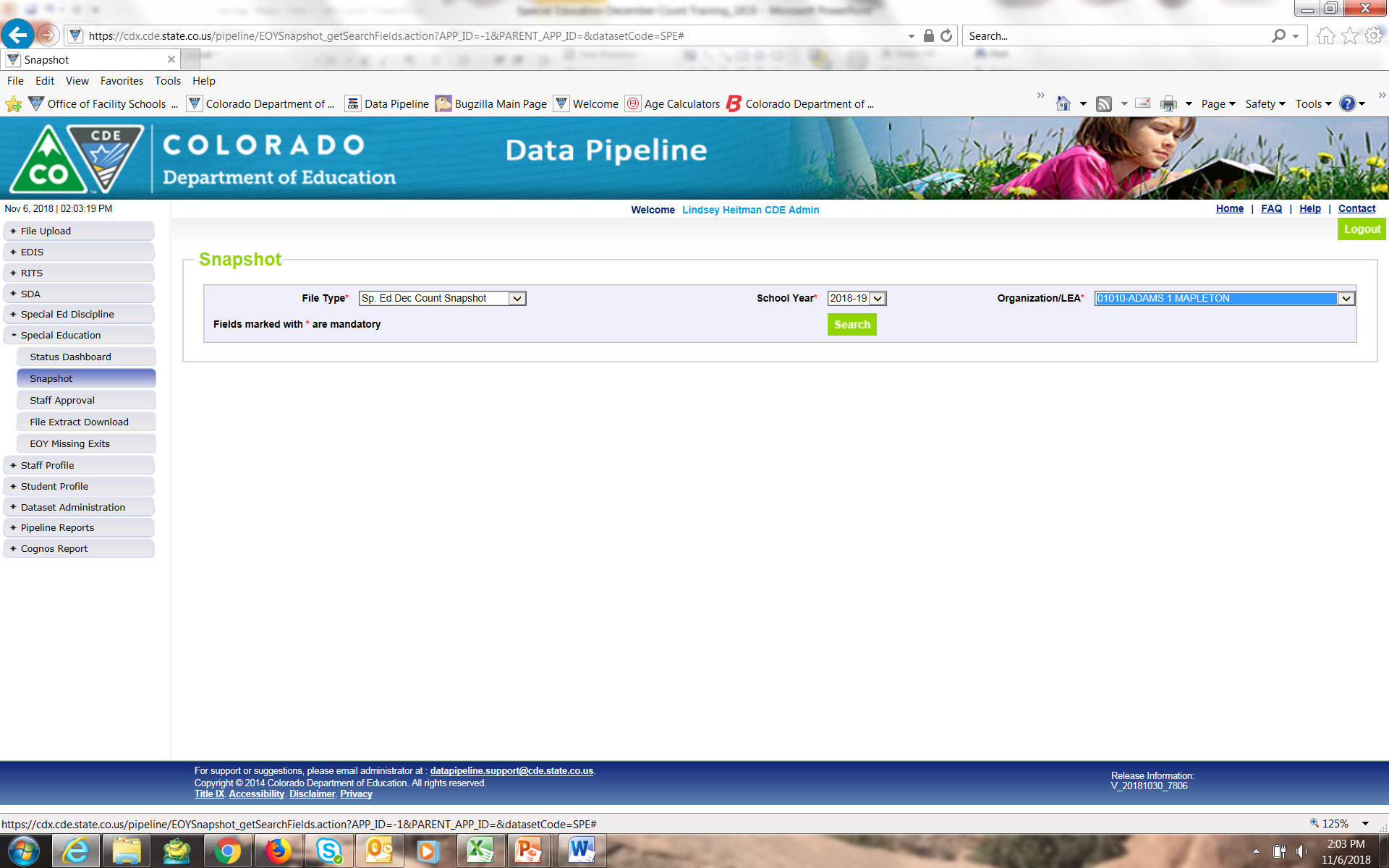 1. Click on Special Education tab
2. Click Snapshot from expanded list
3. Select File Type – Sp. Ed Dec Count Snapshot 
School Year – automatically populates with 2019-2020
Organization/LEA – automatically populates based on IdM role
4. Click Search
50
How to Create a Special Education December Count Snapshot
5. Click Create Snapshot button. 
you should see a message display across the top left in green: “Snapshot creation triggered and processing. A notification email will be sent upon completion”

6. Watch for snapshot email confirmation. Snapshot is not finished processing until email is sent
51
Check Status Dashboard
Checking the Status of the “Snapshot”
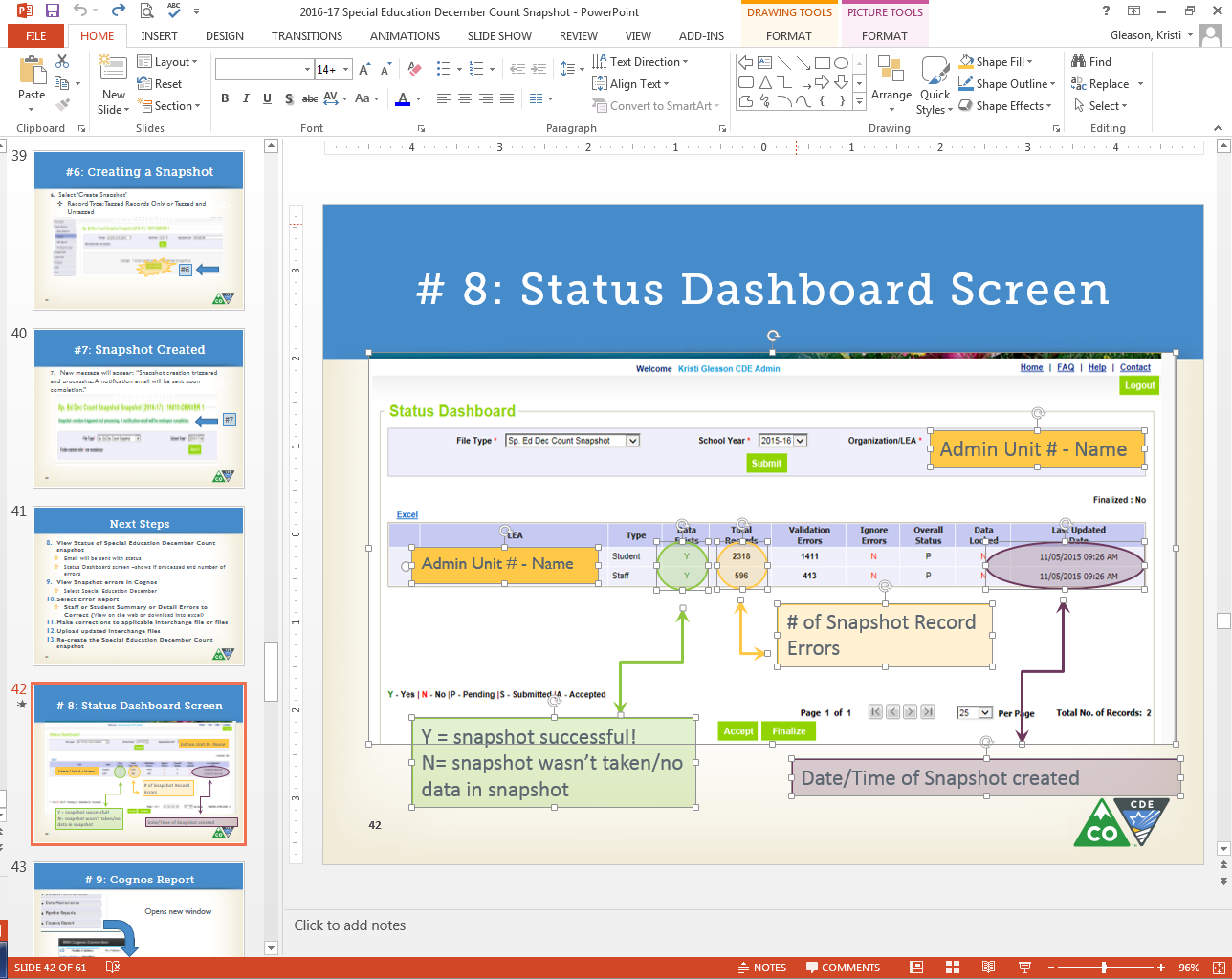 *Email confirmation is the green light for checking status dashboard!
52
Cognos Reports
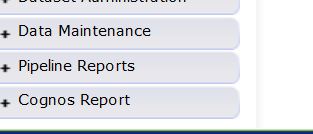 ERROR REPORTS
“COGNOS”
Opens new window
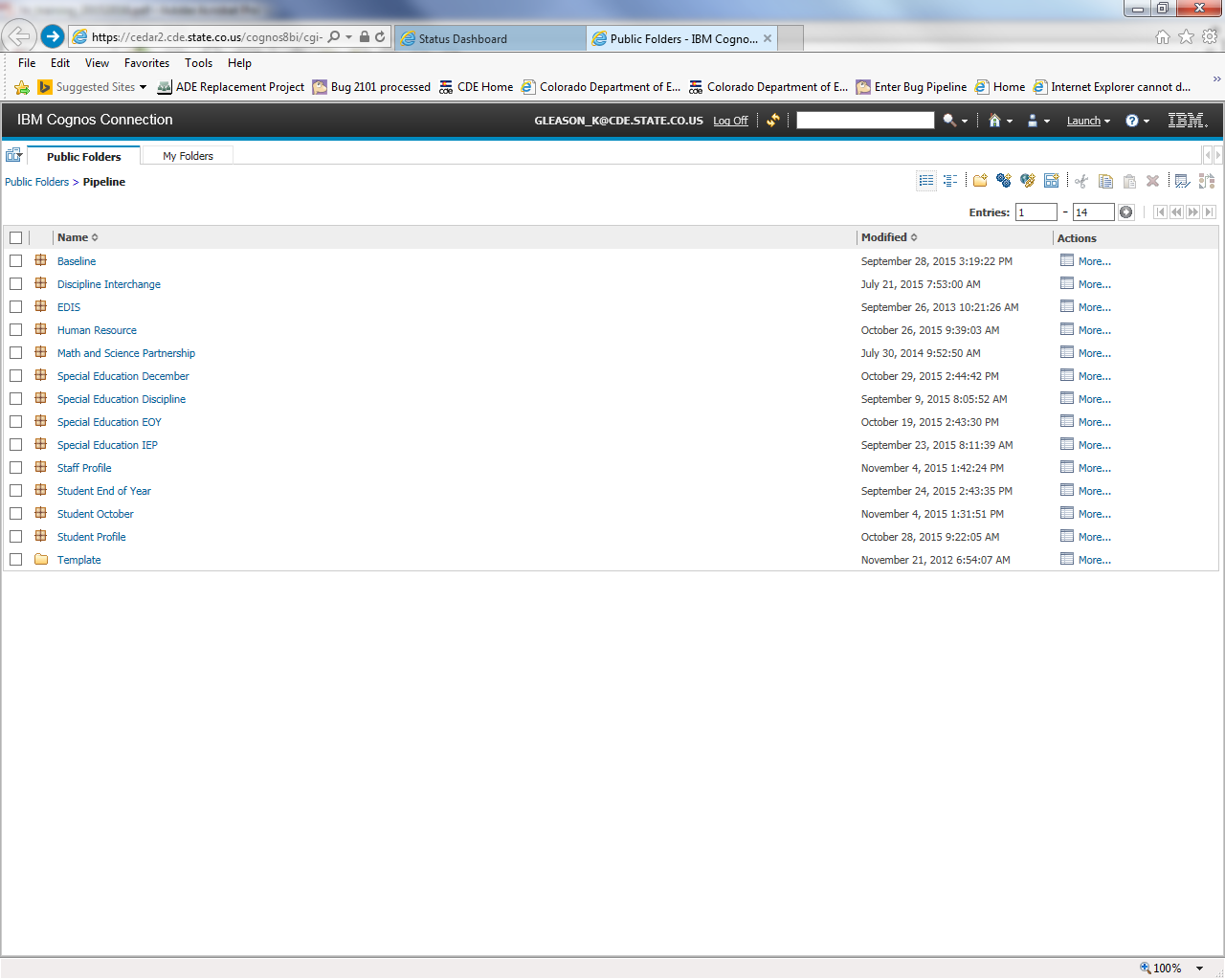 Special Education December
53
Special Education December Count Cognos Reports
Error Reports: Staff and Student have separate reports
Excluded Report: Includes excluded records – those w/ interchange errors
Included Report: Includes records that are included in the snapshot
Cognos DETAIL ERROR REPORT
55
View in Excel
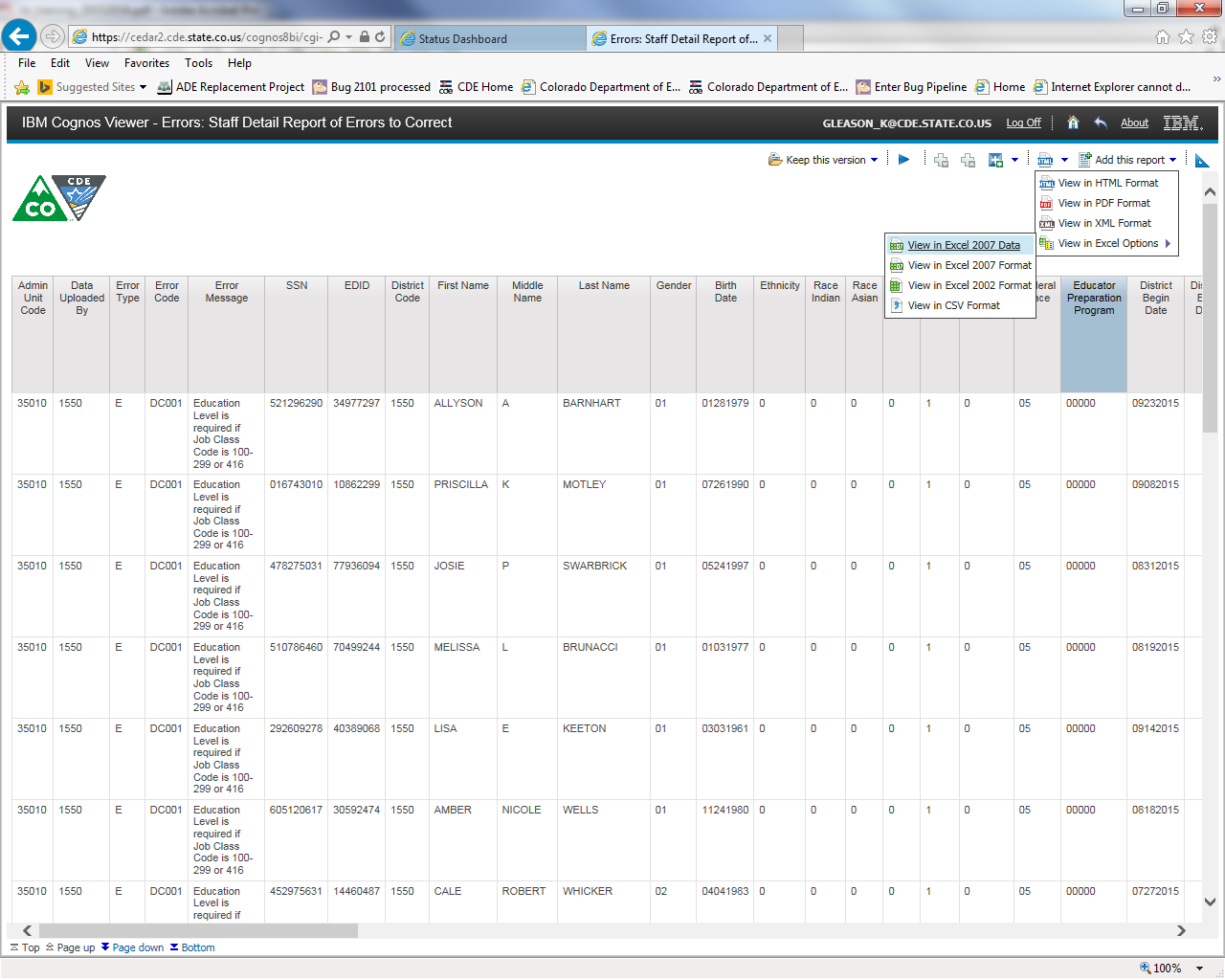 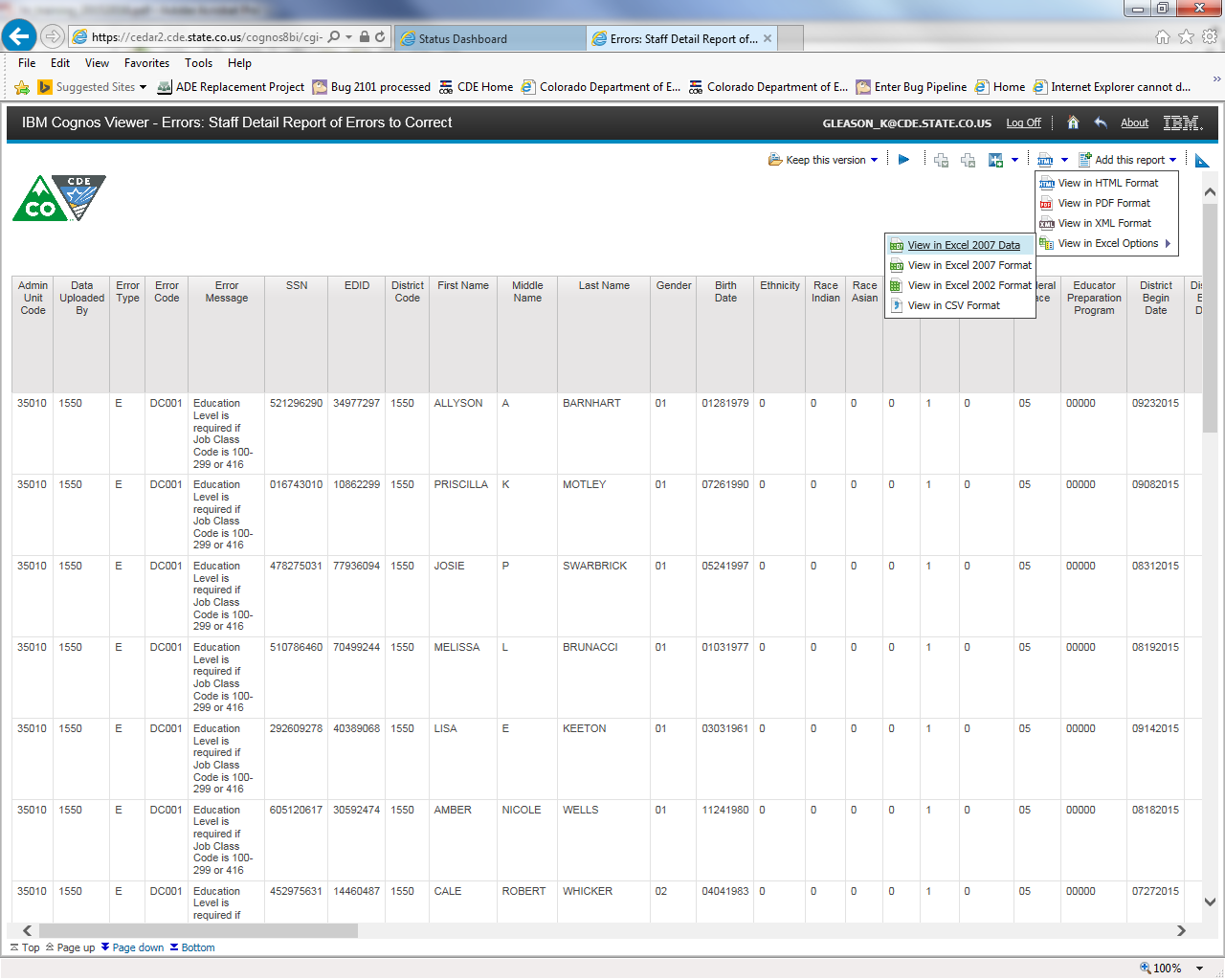 ERROR REPORTS
“COGNOS”
Click on HTML button located on the far right top of the screen
View in HTML,  PDF,  XML, or Excel Format
Excel Options
2007 Data,  2007 Format, 2002 Format, CSV Format
56
Reading Error Reports
Edits are in place to assist with providing the most accurate information to CDE which is published, analyzed and reviewed by legislators, federal government, researchers, etc.. 
Edits should provide adequate information to assist you with determining corrections needed.  

Example:

DC010: If Highest Level of Education Completed is 16 or above, and Job Class Code is 202, Subject Area of Degree cannot be 2100 zero-filled

In this case the issue is with the Subject Area of Degree field
57
Summary Warnings
Summary Warnings work a little differently than other detail errors as they may pertain to a certain select group of records or even the entire set of data depending on the warning.

Example:
DC042-Warning: More than 5 FTE Paraprofessionals (416) were reported as district-wide (9980). Paraprofessionals should be attributed to the buildings they serve

You can see which paraprofessionals are reported as school-wide in the “Included” report.
58
Correcting Snapshot Errors
View Status of December Count snapshot 
Email will be sent with status
Then check Status Dashboard screen –shows if processed and # of errors
View errors in the Detail Error Reports (Pipeline Error Reports or Cognos)
Option to export the report to Excel if you’d like
Correct the errors in the appropriate Interchange File 
preferably Enrich or your source system
Student/Staff files- will need to contact district respondent to resolve these errors (unless AU is submitting staff)
Re-upload your corrected files to the IEP Interchange.  If errors only exist in 1 of the files, you can resubmit only the 1 file containing corrections.
Re-Create the Snapshot
Repeat as Needed
59
PIPELINE – ERROR REPORT  *another option for checking snapshot errors
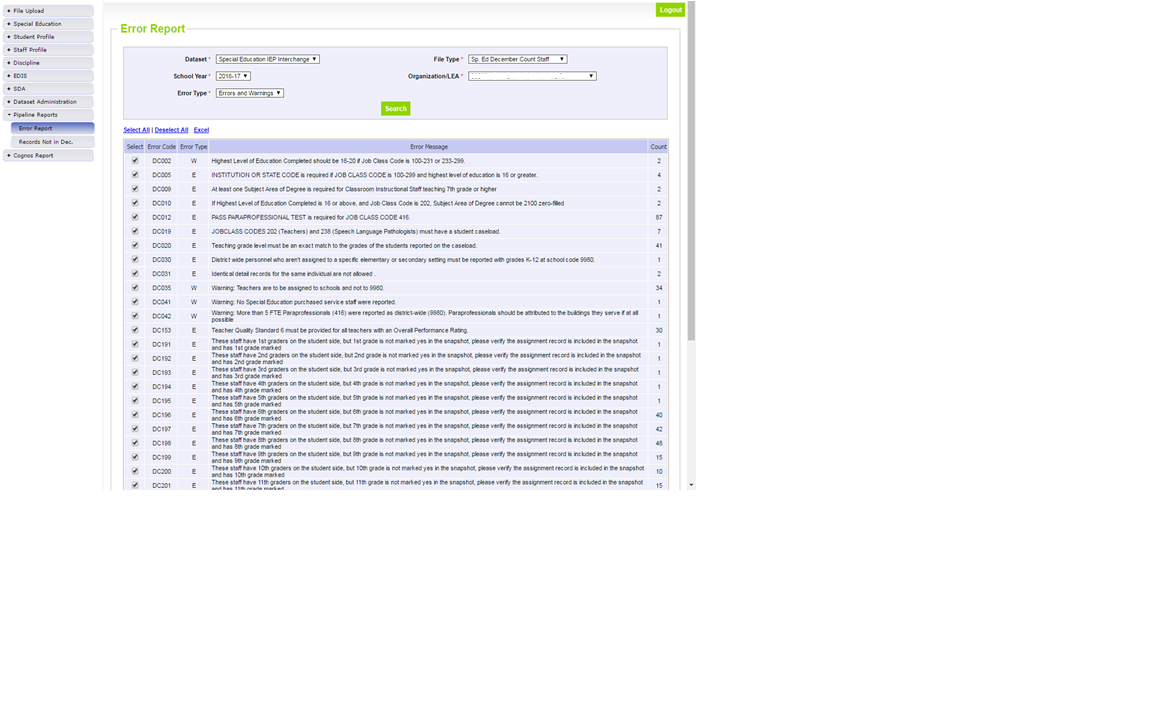 File Type may be:
Sp. Ed December Count Staff 
Sp. Ed December Count Student  
Both are ‘DC’ error codes
Rectangle
60
PIPELINE – ERROR REPORT
Select “View Details”
61
PIPELINE – ERROR REPORT
Select “Excel”
62
December Count Snapshot Exceptions
The Special Education December Count has 5 Allowable Exceptions.
If you receive one of the following errors it will be necessary to send us in an Exception.  You may find the template under Additional Links here: http://www.cde.state.co.us/datapipeline/snap_sped-december 
Student: 
DC104 Age is outside of the min/max range for this grade level.
Staff:
DC033 No Special Education Director was reported. 
DC043 No Child Find Coordinator was reported.
DC157 FTE total for an individual is outside of 0.005 and 1.71 allowable range 
DC206 TOTAL FTE  for an individual is outside of allowable range 

Please see the Instructions tab for directions in completing the form.  Paste the template into the Syncplicity folder and let us know via email to look for it. Once approved, CDE will upload the exceptions and let you know to recreate the snapshot bypassing the business rule for the approved record.
63
Is the # of snapshot records the # expected?
If yes
Do you have Snapshot Errors?
If Yes, check the Error Report
If no
Are there interchange errors in the file where the data comes from? 
Fix Interchange errors and Recreate the Snapshot
Are there records that didn’t meet the “Criteria” for the Snapshot?
Check the Pipeline Report “Records Not in Dec”
64
Records not found in Snapshot Report
Records that are not included in the included snapshot records report may be found in the report below.  

Either there is an error at the interchange or the record doesn’t meet the criteria.
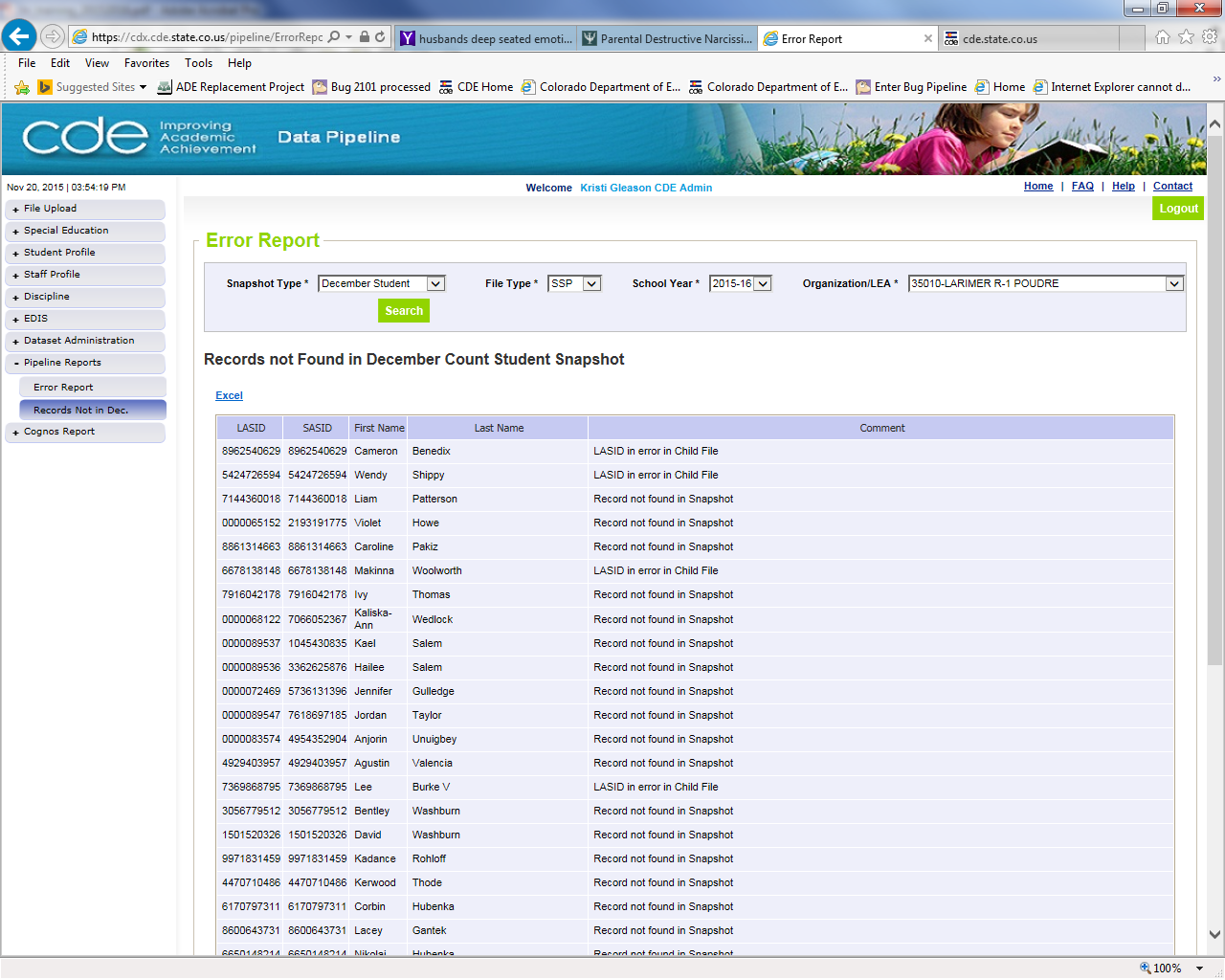 Missing records are broken out by Student or Staff and file types for each
Pipeline Reports: Records not Found in December Count Snapshot
65
Step 1: UPLOAD INTERCHANGE FILES
Step 2: Create Snapshot
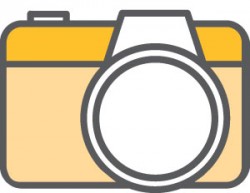 Step 3: ONCE EMAIL is received check status dashboard
Step 4: resolve validation errors
Step 5: UPLOAD UPDATED INTERCHANGE FILES and go through steps again
66
Timeline & Resources
67
Special Education December Count Important Dates
February
February 6 – 13: Resolving duplicates
February 13 - 20: Final Report Review
February 20st : Final Deadline
68
Timeline  - Resources
Please print/reference detailed timelines online:
2019-2020 Special Education December Count Timeline 

2019-2020 Human Resources Timeline
69
Helpful Reporting Resources
At this link you will find the following helpful resources:
http://www.cde.state.co.us/datapipeline/inter_sped-iep
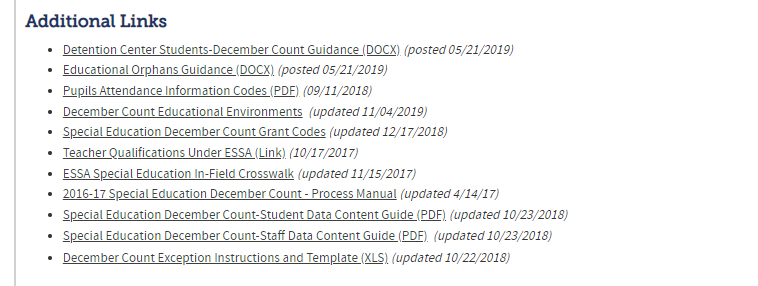 PAI Coding Chart (PRINT!!)
Educational Environments
Special Education Grant Codes
70
Helpful Reporting Resources
At this link you will find the following helpful resources: http://www.cde.state.co.us/datapipeline/snap_sped-december
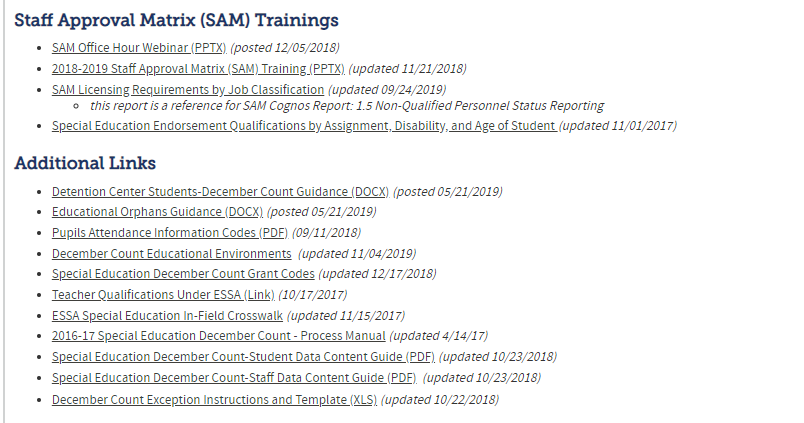 Staff Approval Matrix Training
Sped ESSA In-Field Crosswalk
December Count Exceptions Template
71
CDE Contacts
Staff Interchange information:
http://www.cde.state.co.us/datapipeline/inter_staff
Annette Severson: severson_a@cde.state.co.us  also HR
Human Resources Snapshot information: 
http://www.cde.state.co.us/datapipeline/snap_hr

 Special Education December Count Snapshot information:
http://www.cde.state.co.us/datapipeline/snap_sped-december
 Additional Contacts: 
Orla Bolger: bolger_o@cde.state.co.us December Count Content Expert
Lauren Rossini: rossini_r@cde.state.co.us Special Education Staff Content Expert
Alyssa Ohleyer: ohleyer_a@cde.state.co.us Accountability Specialist December Count Support
72
Questions?
If you have ANY questions about the Special Education December Count, please feel free to contact us. No question or concern should remain unanswered of unresolved. 

We are just a phone call or email away!
Orla Bolger (303) 866-6896 bolger_o@cde.state.co.us
Lauren Rossini (303) 866- 6688 rossini_l@cde.state.co.us 
Alyssa Ohleyer: ohleyer_a@cde.state.co.us   

Email protocol – please include:
Administrative Unit #
Phone number where you may be reached. Be sure to get that added in Access Management.
Subject of the email

NOTE:  Never send files or reports via email – contact us to determine best technical assistance avenue.
73
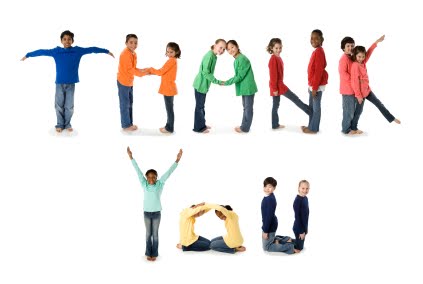 for your participation. We appreciate it!!!
74